Early School Leaving and NEETs across the Danube Region – Towards new regional perspectives
18th December 2018,  Vienna
Agenda
DTP in a Nutshell
3rd CfP main elements
What is DTP?
One of the 107 Interreg Programmes 2014-2020
transnational, cross-border, interregional
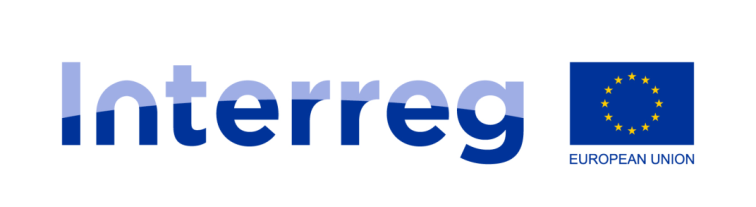 DTP mission
DTP 2014-2020 finances projects implemented by large transnational consortia aiming at improving the public policies and institutional cooperation in the Danube region.
What DTP is NOT!
DTP is NOT:

The Danube Strategy Programme!
EU Strategy for the Danube Region!
The only financing instrument for EUSDR!
A Programme addressing Danube riparian areas only!
A Programme for big infrastructure!
A research Programme!
A Programme aiming at mere networking! 
A Programme for funding initiatives which could be better funded by other instruments
DTP Priority Areas and S.O.s
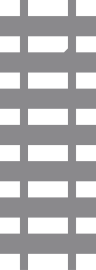 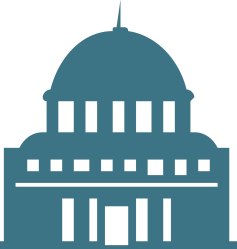 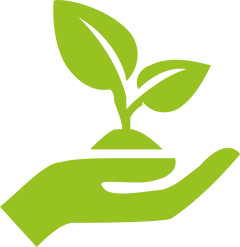 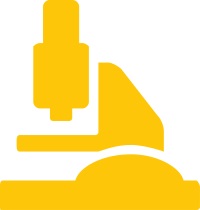 2. Office and admin. 
Flat rate (15% of staff cost)
1. Staff cost
Real cost OR
Flat rate (up to 20% of the direct cost)
Eligible Costs
3. Travel & accommodation
4. External expertise & services
5. Equipment
6. Infrastructure & works
3rd CfP – Main elements
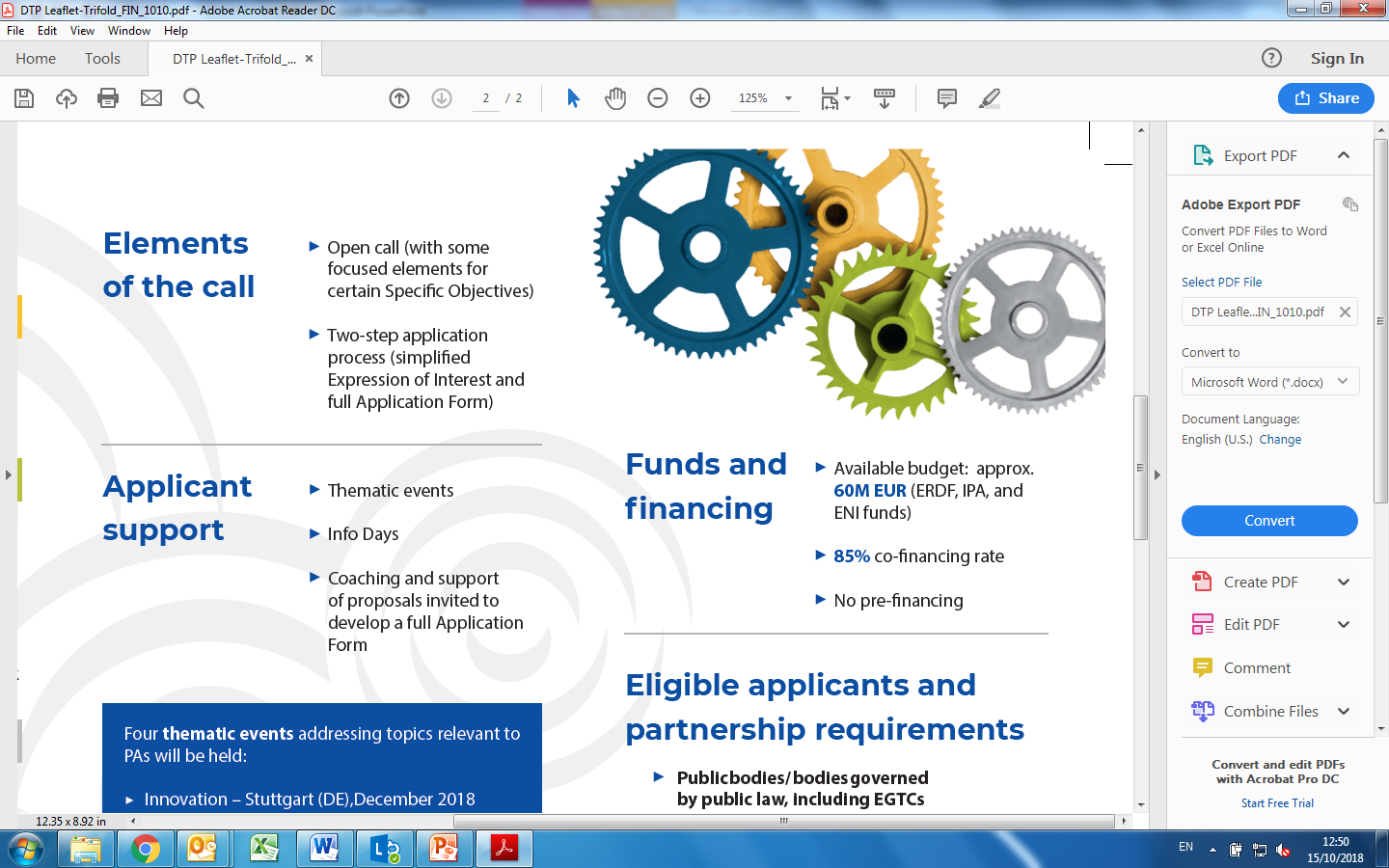 3rd Call for Proposals 
	To be launched soon!
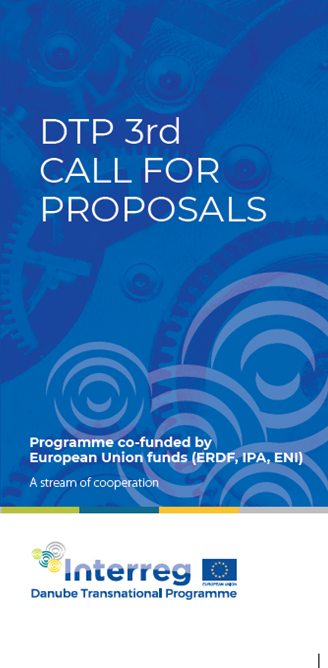 Two step approach:

1st step: submission of a short Expression of Interest
		(and if successful)
2nd step: submission of a complete Application Form

Call budget: up to 60M EUR (ERDF, IPA, ENI)

Max project duration: 30 months
3rd CfP – Main elements
Budget* of the 3rd Call for Proposals in EUR








* All amounts in the table are subject to MC approval.
3rd CfP – Main elements
Information for applicants / official launch

Official launch end of 2018 - beginning of 2019
BUT “Application pack” already available:
Applicants Manual
EoI templates
Guidelines for EoI 

http://www.interreg-danube.eu/calls/calls-for-proposals/third-call-for-proposals
3rd CfP – Main elements
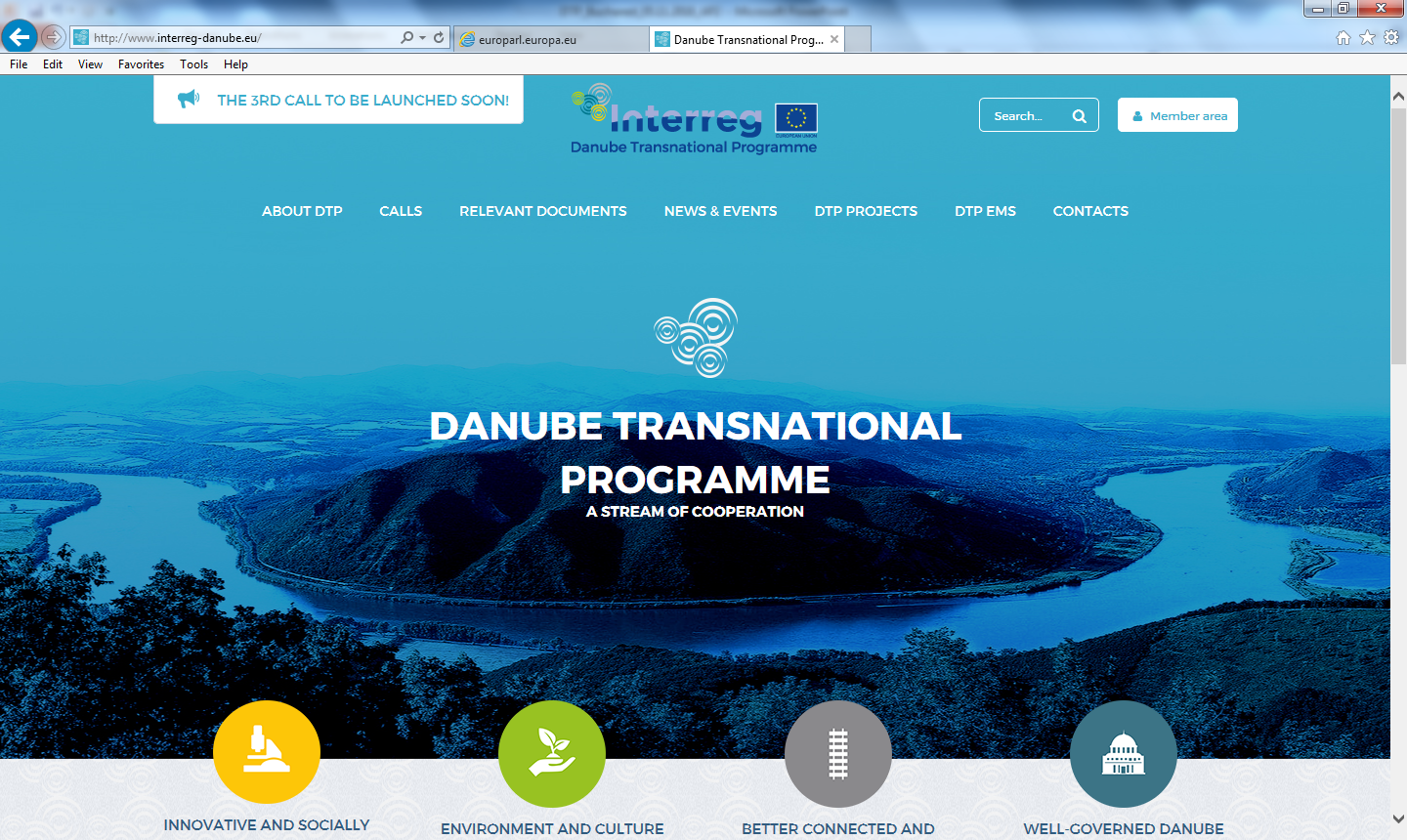 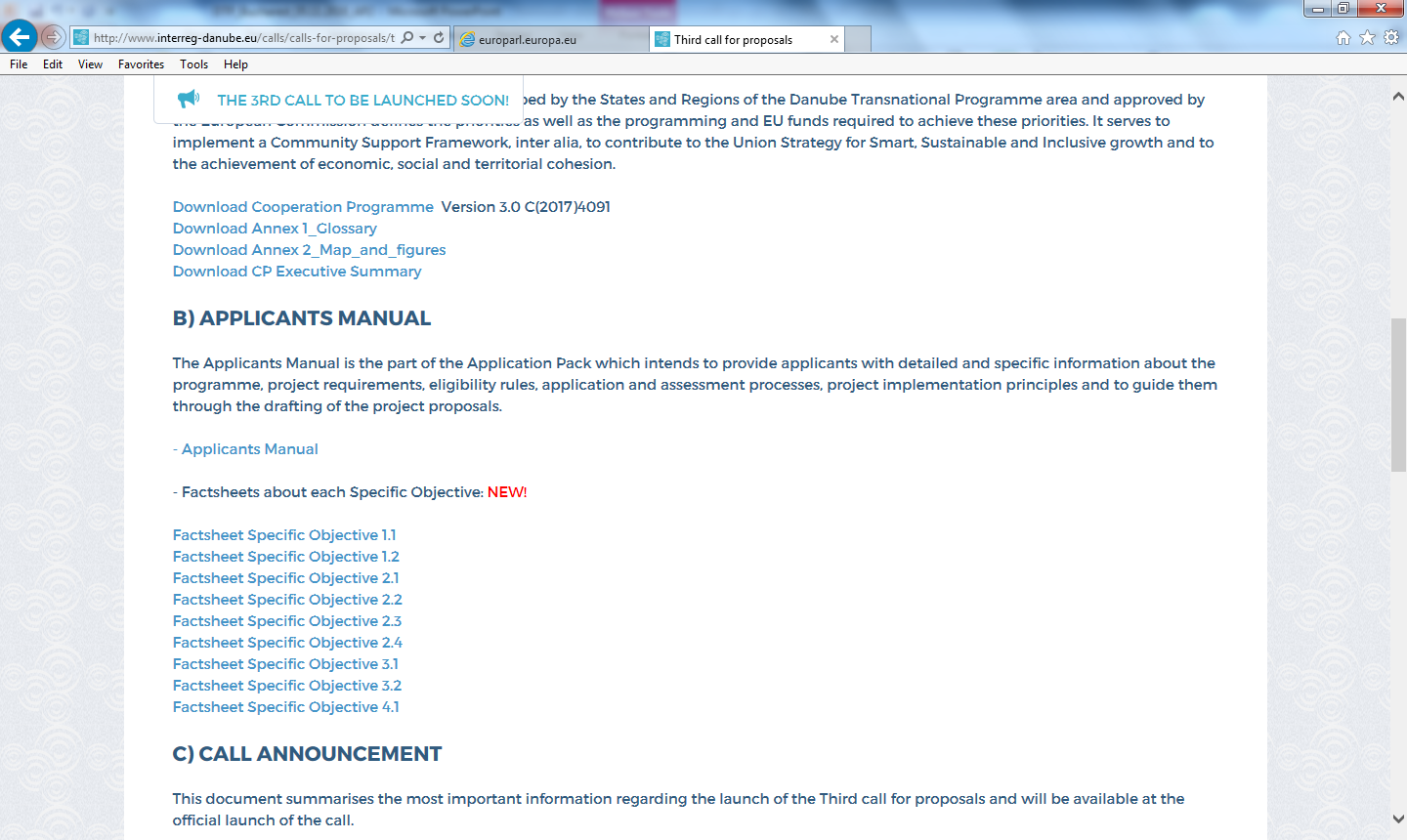 3rd CfP – Main elements
Addressed priorities and specific objectives
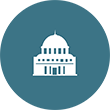 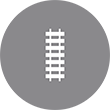 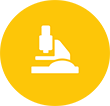 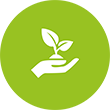 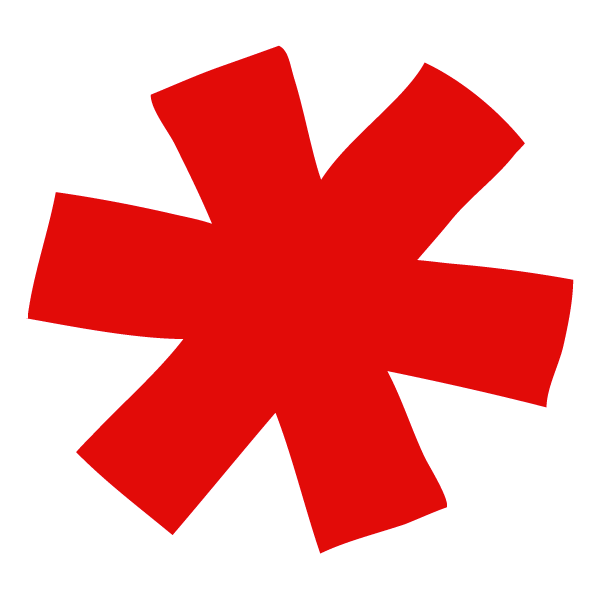 SO 4.1 OPEN
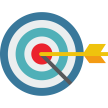 SO 2.1

SO 2.2  OPEN

SO 2.3 OPEN

SO 2.4 OPEN
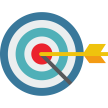 SO 1.1

SO 1.2
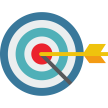 SO 3.1

SO 3.2 OPEN
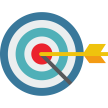 Opening of SO 4.1 is subject to approval of the programme budget reallocation by the EC
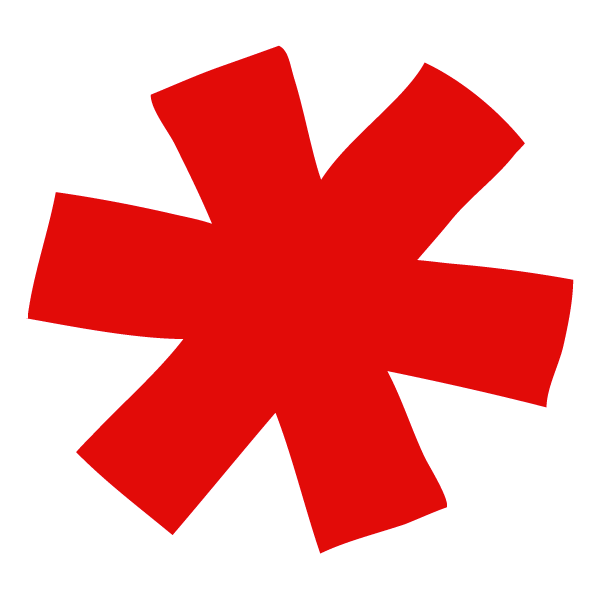 3rd CfP – Main elements
SO 4.1: Improve institutional capacities to tackle major societal challenges
*Opening is subject to approval of the programme budget reallocation by the EC.
Strengthen multi-level and transnational governance and institutional capacities and provide viable institutional and legal frameworks for more effective, wider and deeper transnational cooperation across the Danube region in areas with major societal challenges.
If opened No restrictions for the 3rdCall!
3rd CfP – Main elements
SO 4.1: Improve institutional capacities to tackle major societal challenges
Expected Results
Improved capacities of public institutions and stakeholders to tackle major societal challenges in fields such as

Demographic change and migration
Inclusion of vulnerable and marginalized groups, esp. Roma communities 
Labour market policies, education systems & policies
Participatory planning processes and involvement of civil society 
Urban-rural cooperation and partnership
Cooperation on safety, justice and security
3rd CfP – Main elements
SO 4.1: Improvement of institutional capacities
No restrictions under this S.O. but certain topics highlighted for ensuring strategic impact and avoiding duplications:

Education: Stronger focus on increasing the educational attainment, recognition of skill-level across borders and provision of educational services for vulnerable / marginalised groups 
Migration: stronger focus on labour market implication, inclusive approaches regarding specific target groups (e.g. woman, low skilled) and service provision (e.g. health care or housing); 
Labour market policies: stronger focus on youth and access to quality employment for specific target groups (e.g. youth, elderly, woman, vulnerable groups). 
Active citizenship and sustainable democracy
3rd CfP – Main elements
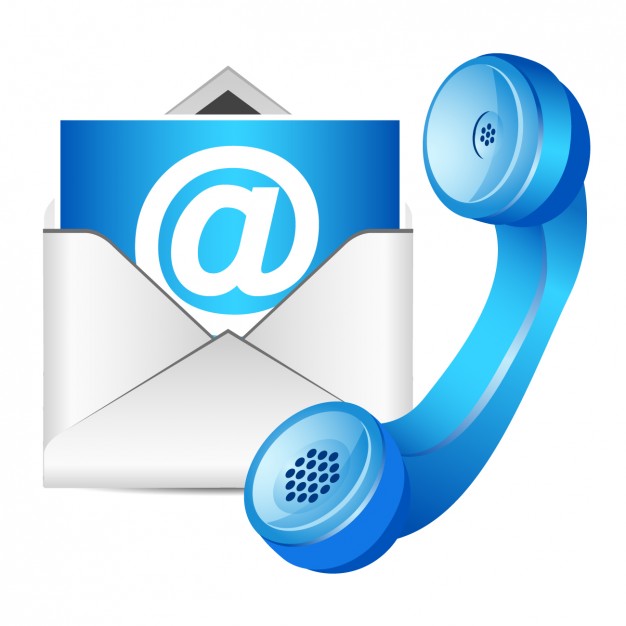 Project Officer PA4Johannes Gabrieljohannes.gabriel@interreg-danube.eu+36 1 795 5886
3rd CfP – Main elements
What to consider when applying?
Thematic scope clearly in line with one S.O.
Transnational dimension and territorial relevance
Composition of the partnership
Balanced budget / value for money
Realistic and consistent workplan
3rd CfP – Main elements
What to consider when applying under S.O.4.1?
Clear reference to one of the governance bottlenecks defined in the Cooperation Programme or additionally highlighted for the 3rd CfP.

Clear multi-level governance set-up across sectors (public – private – civil) and administrative levels (national – regional – local). 

Contact with responsible JS PO(s), also for ensuring clear demarcation from S.O. 1.2 (submission of “concept note” followed up by bilateral consultation)
3rd CfP – Main elements
Thematic seminars
Bucharest (RO), 4th December 2018	Transport 
				Ecological corridors

Prague (CZ), 14th December 2018	Water management and flood protection
				Natural and cultural heritage
				Energy

Stuttgart (DE), 19th December 2018	Innovation

Bratislava (SK), 15th January 2019	Governance

National Info Days
(check the DTP website for updates!)
Joint Secretariat
www.interreg-danube.eu
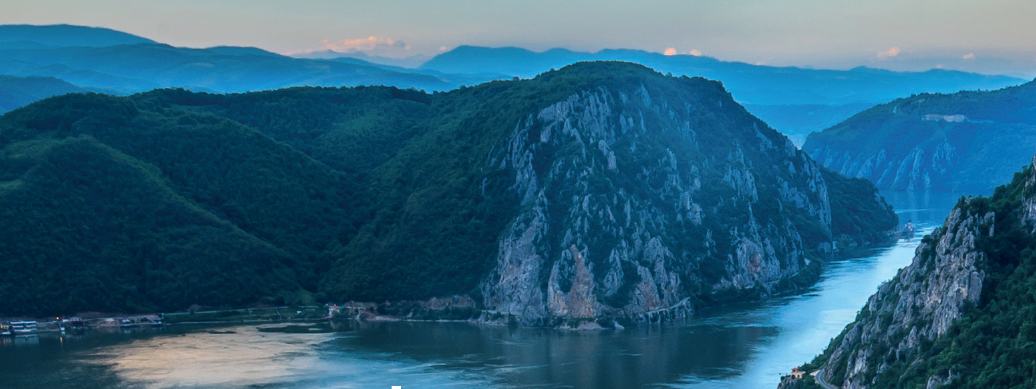